Doblinger
Kapittel 10
Del 1 av 3
Straffedobling
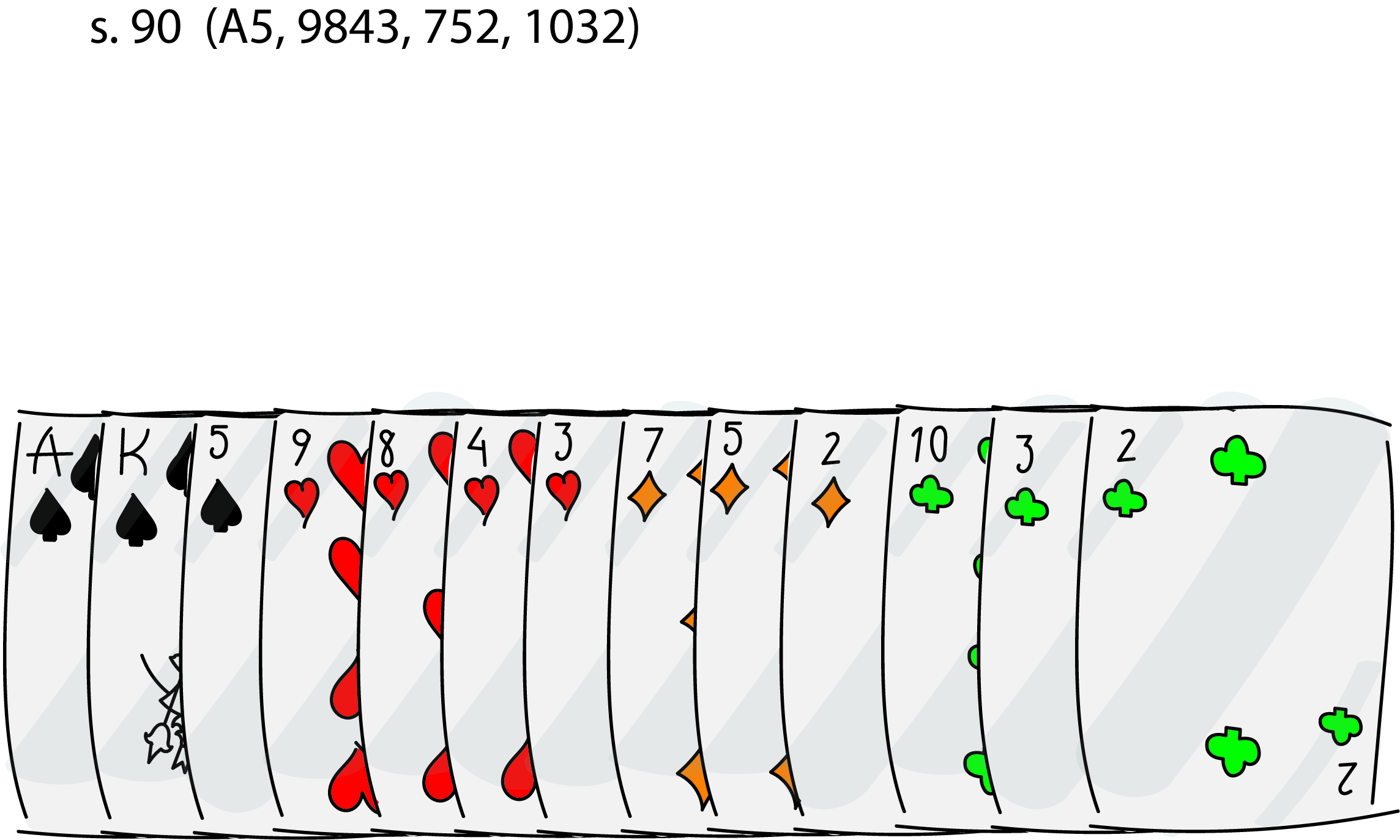 Hvis vi tror at motparten ikke klarer kontrakten sin
Dobling øker poengsummen hvis de går beit
Motparten får også mer om de klarer kontrakten sin
Nord	Øst	Syd	Vest
1♠ 	Pass	6♠ 	?
Når kan vi doble i følge reglene
Motstanderne må ha vært de siste som meldte noe annet enn pass
Makker kan ikke ha doblet før, med mindre motstanderne melder igjen
Nord	Øst	Syd	Vest
1♠ 	Pass	1NT	2♣
dbl 	2♥ 	?
Nord	Øst	Syd	Vest
1♠ 	Pass	1NT	2♣
 dbl	Pass	?
Nord	Øst	Syd	Vest
1♠ 	Pass	1NT	2♣
2♠ 	3♣ 	?
Nord	Øst	Syd	Vest
1♠ 	Pass	1NT	2♣
2♠ 	Pass	?
Når kan vi redoble i følge reglene
Redobling brukes veldig sjeldent, og vil ikke være fokus her
Brukes etter at det har blitt doblet
Motstanderne til dobleren kan redoble
Øker risikoen enda mer
Store summer både for å greie det og gå beit
Nord	Øst	Syd	Vest
1♠ 	Pass	1NT	2♣
2♥	dbl 	?